Storyboard
Fait par Sarah-Maud Gosselin
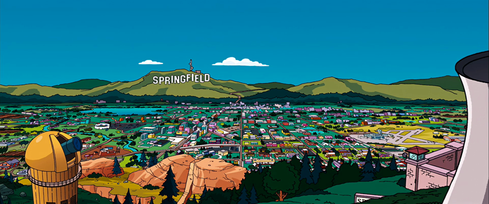 You could travel the world
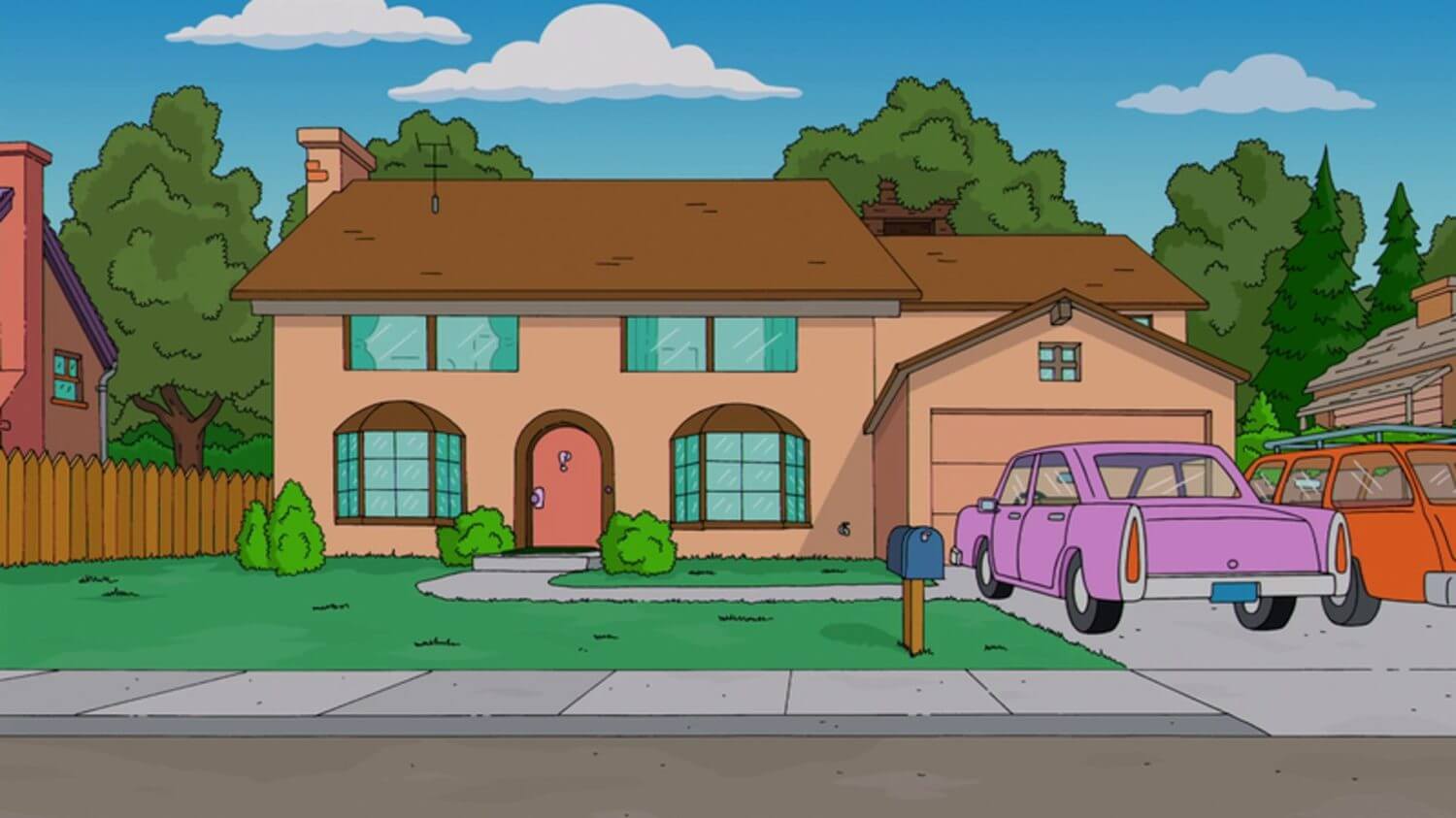 To the golden coast
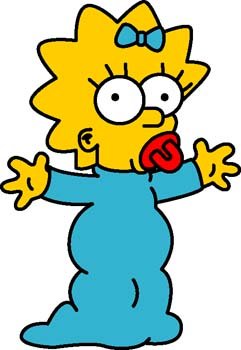 California girls
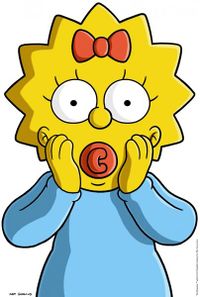 Once you party with us
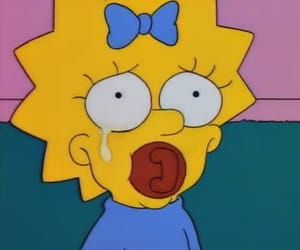 We're unforgettable
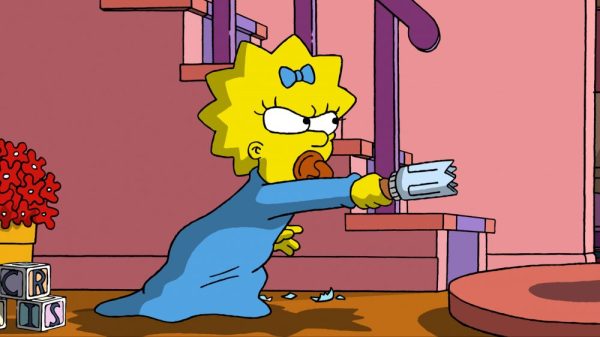 We're undeniable
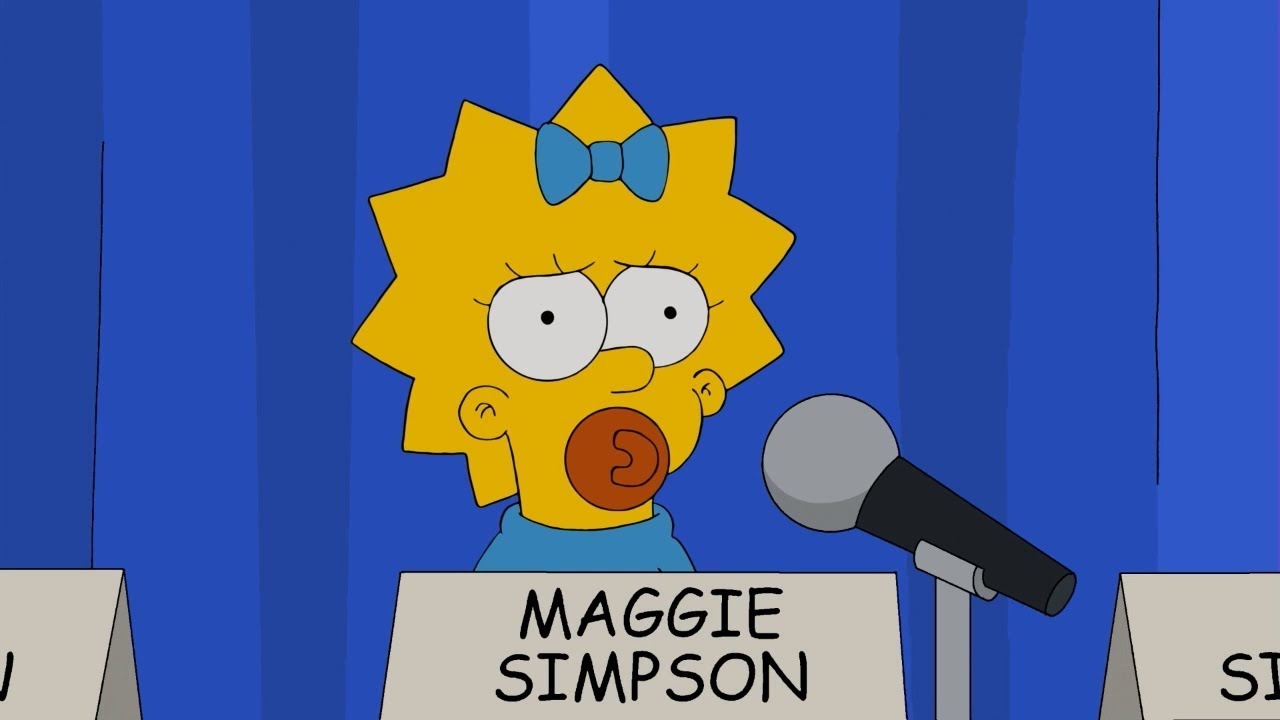 Help
You'll be falling in love
Now put your hands up
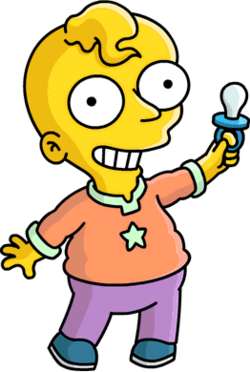 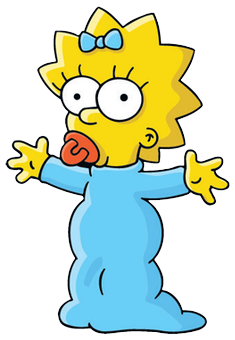 The girl's a freak
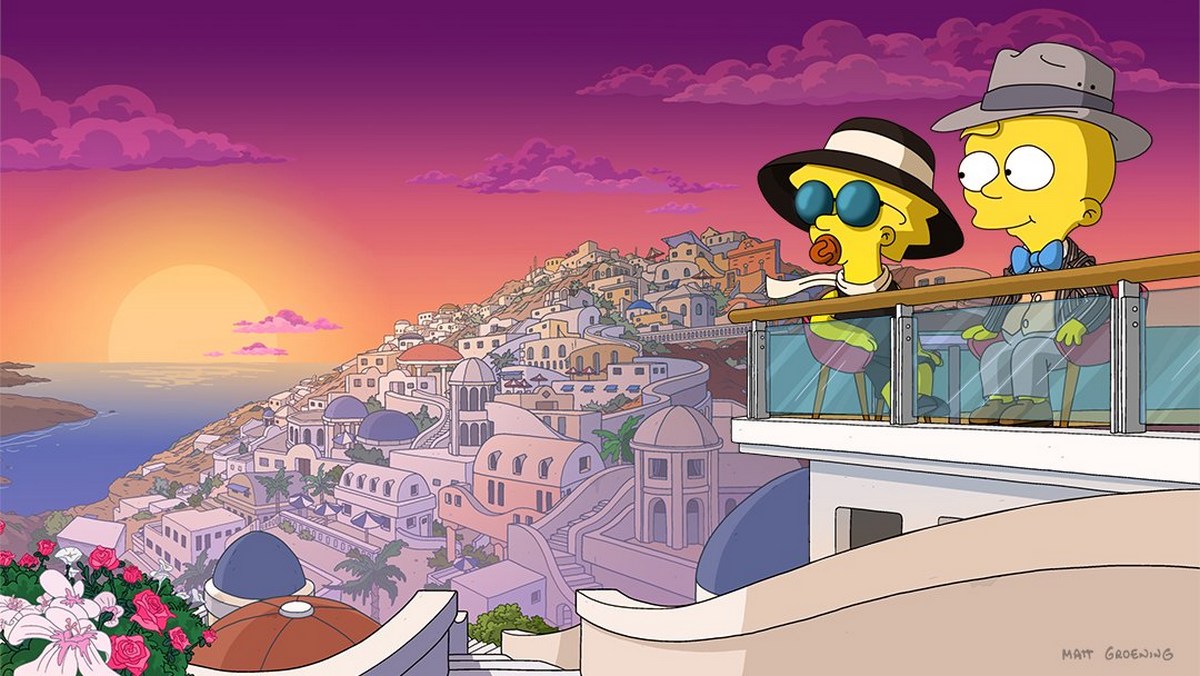 Bikinis, zucchinis, martinis